KHÁM PHÁ- KẾT NỐI
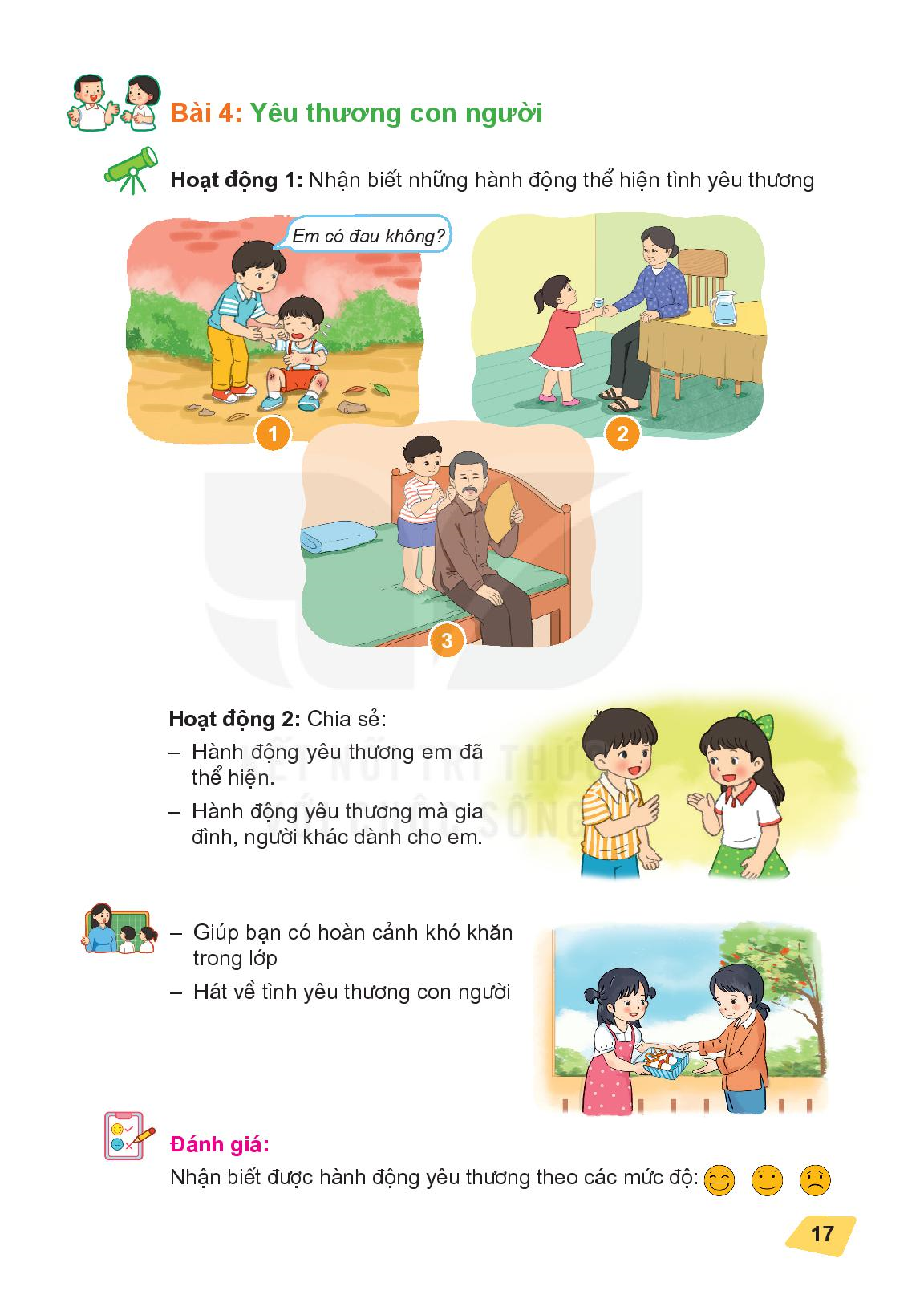 HĐN2
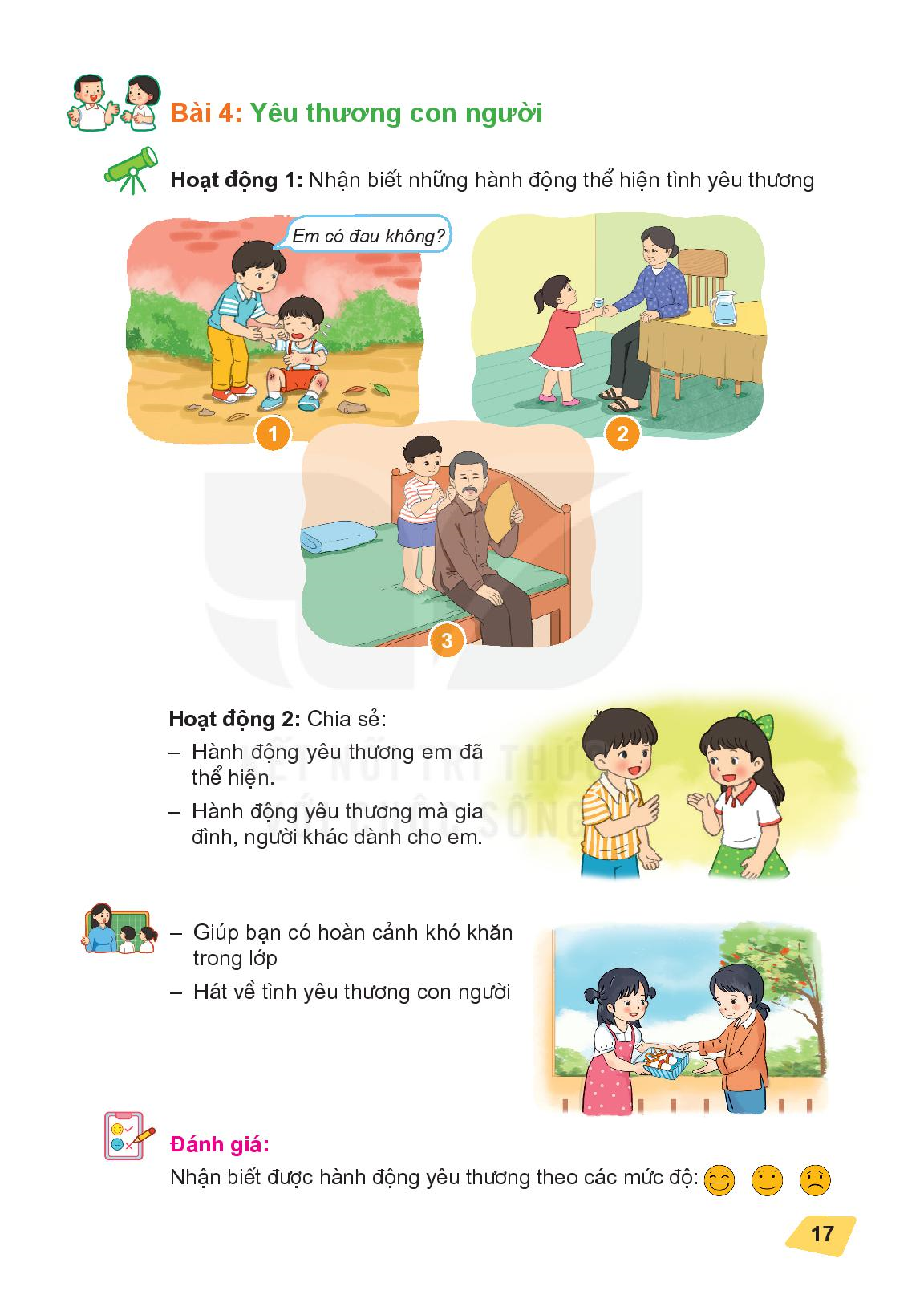 HĐCN
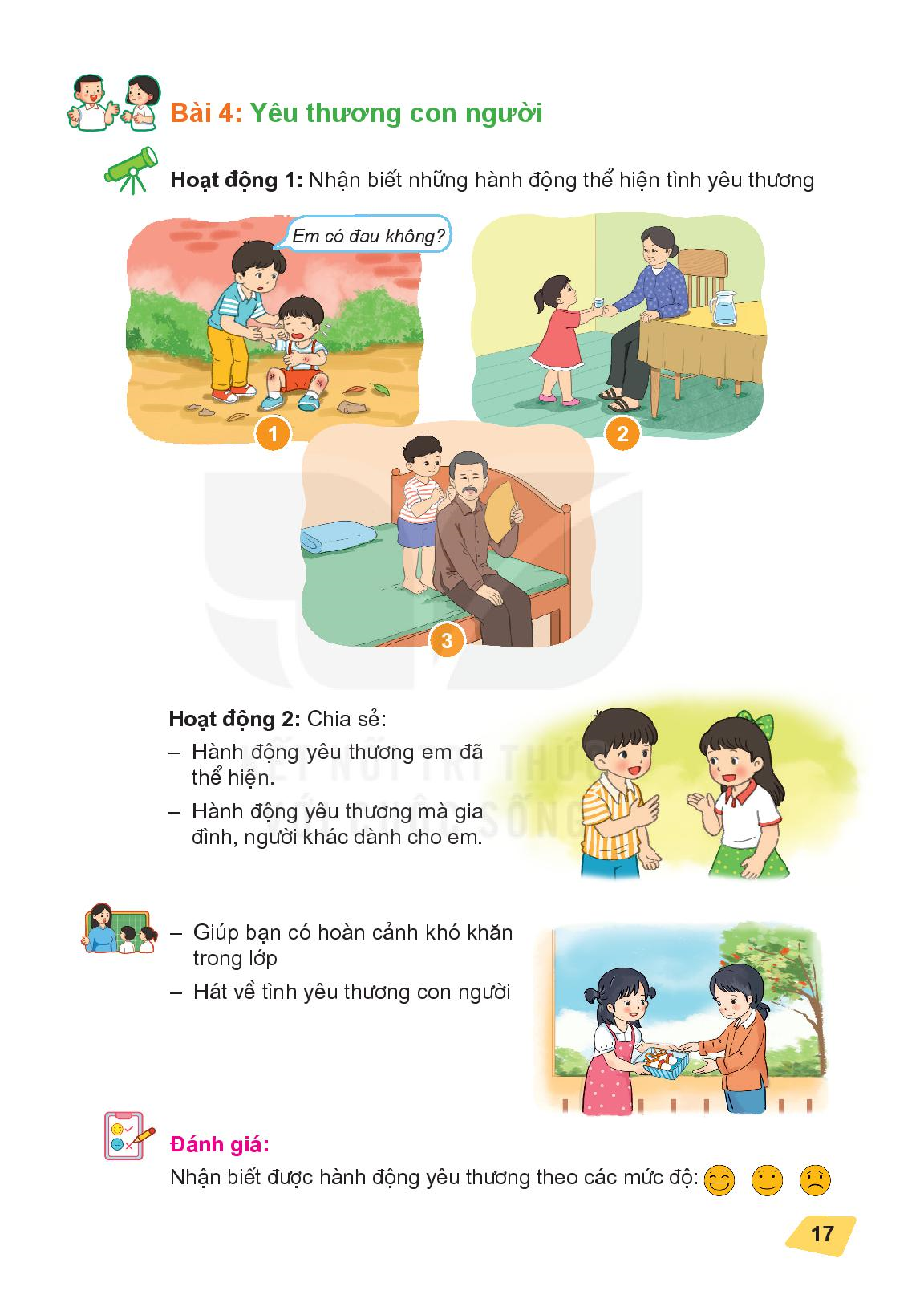 HĐCL
CỦNG CỐ, DẶN DÒ:
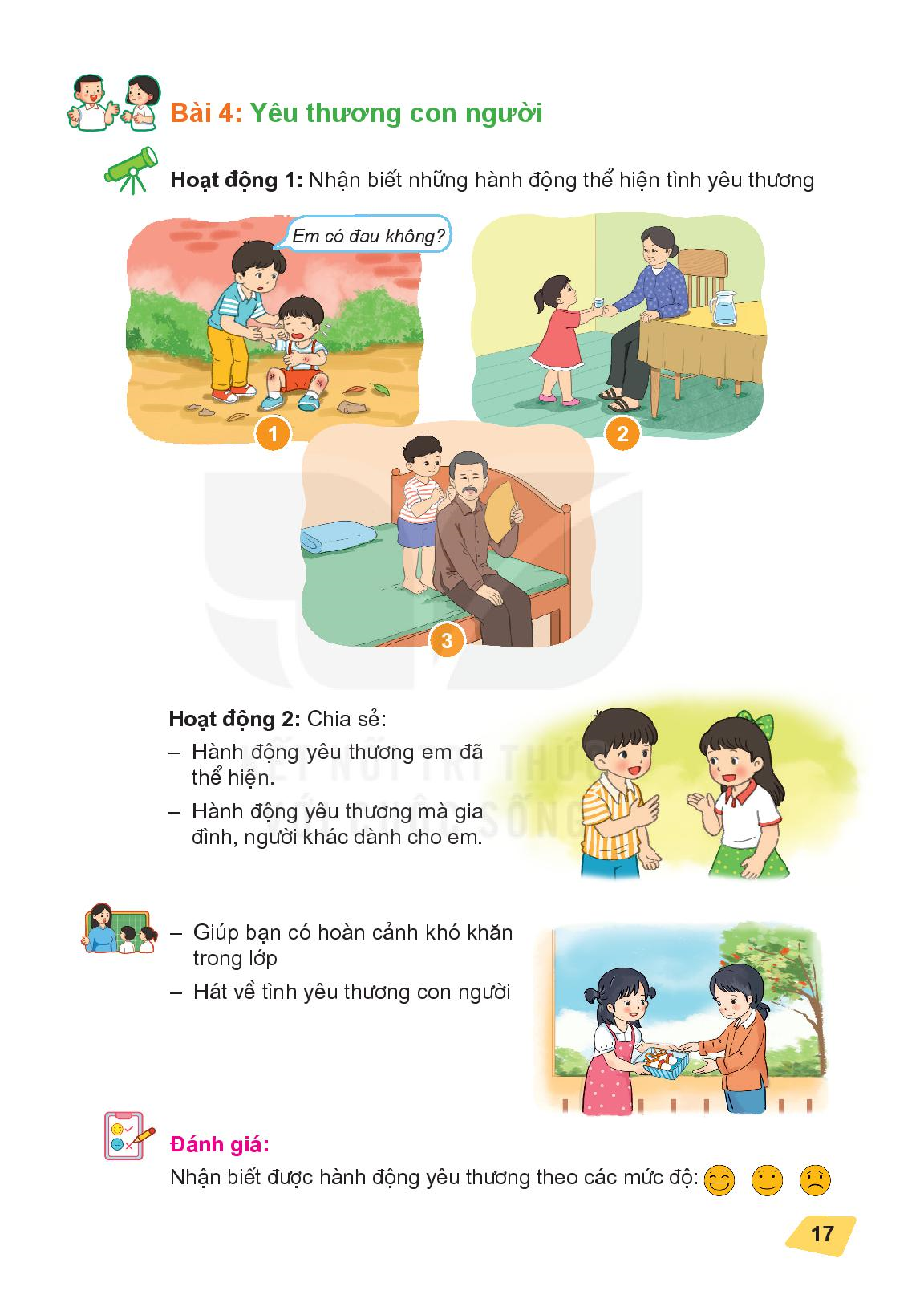